Unit 4:Life on earth
GRAMMAR
Comparatives & superlatives
a/an, some, any
Much, many, a lot of
as...as
VOCABULARY
Geography and landscape
animals
VOCABULARY: geography and landscape
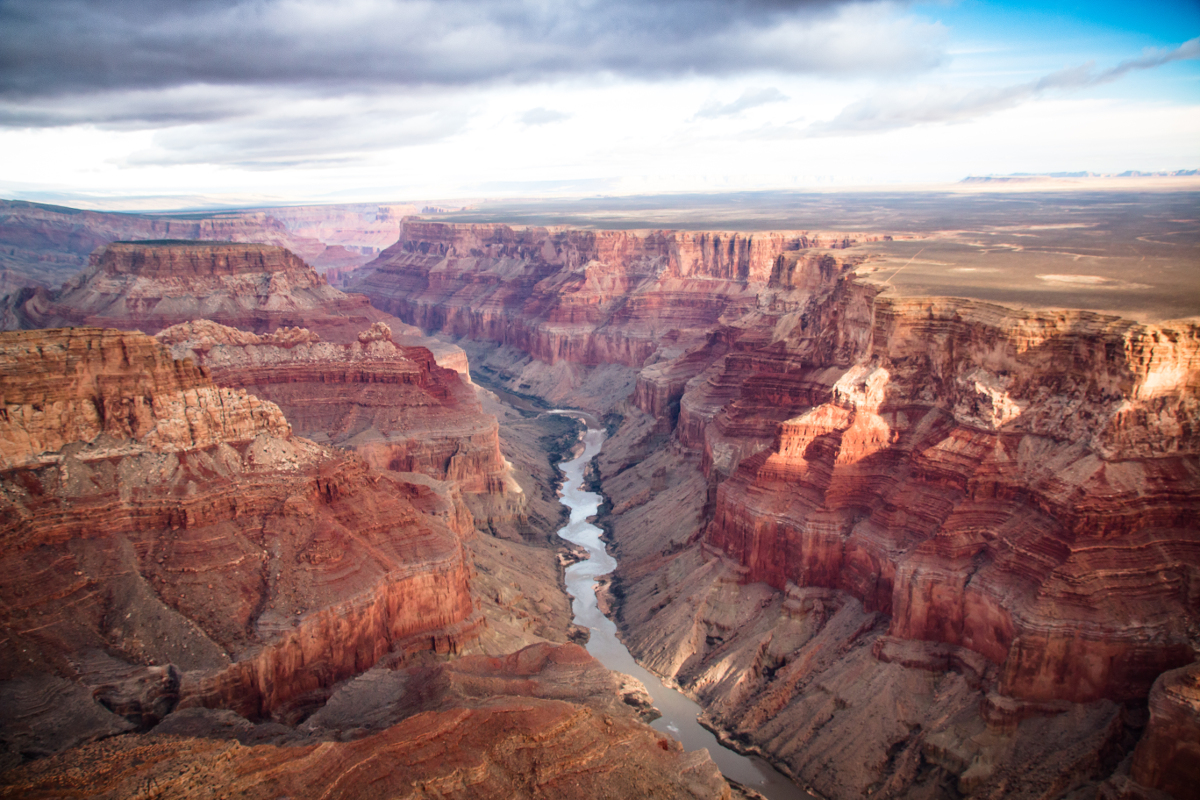 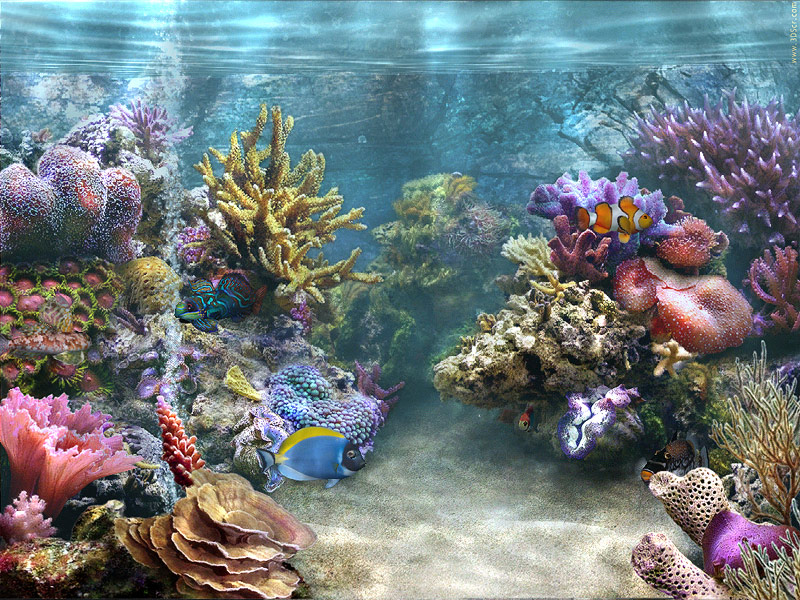 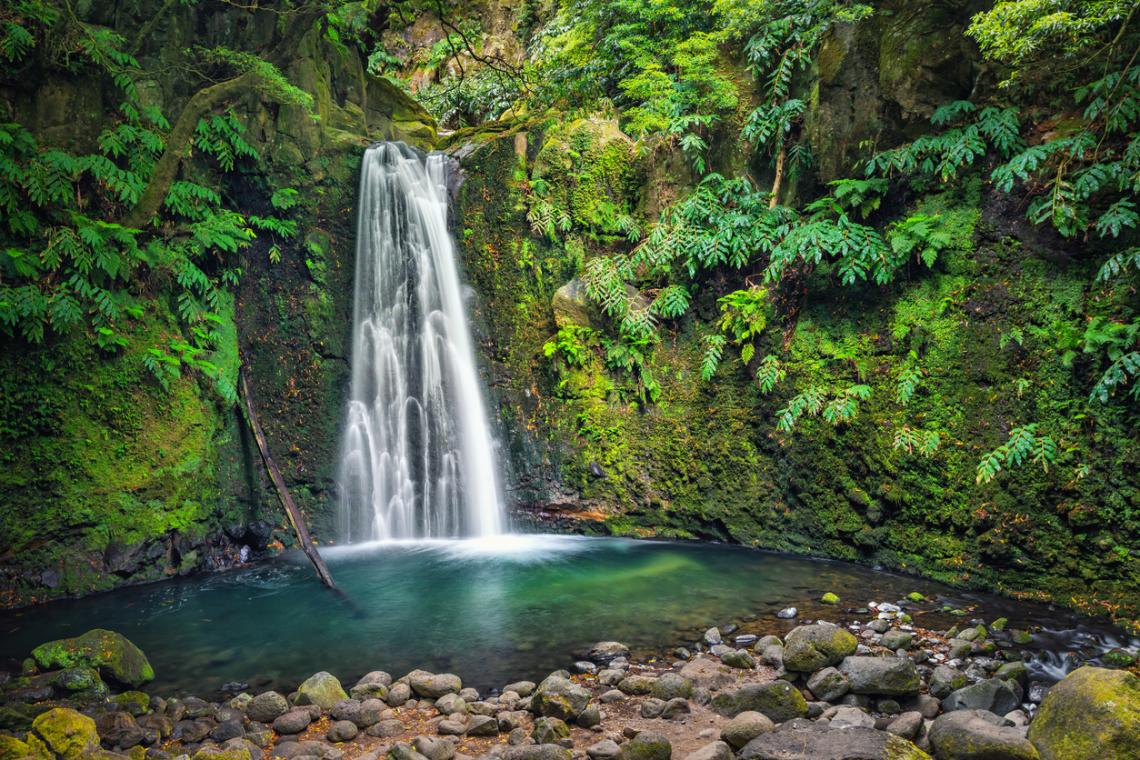 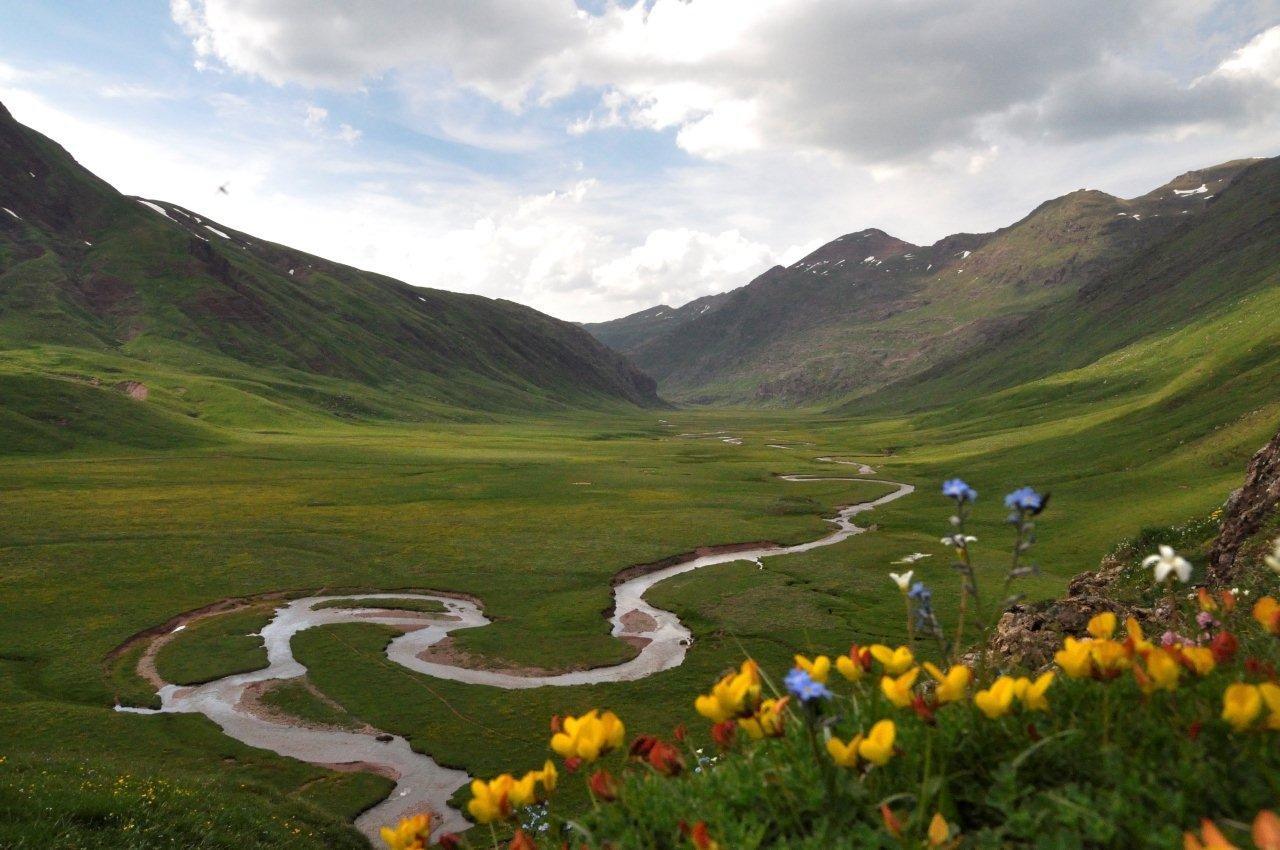 VOCABULARY: ANIMALS
GRAMMAR: COMPARATIVE & SUPERLATIVE
½ syllables + er
short
½ syllables  –c/v/c = doble the consonant +er
-y, change –y  i + -er
long
more than ½ syllables + more...
irregular
GRAMMAR: A/AN, SOME, ANY
A: +consonant
An: +vowel
GRAMMAR: MUCH, MANY, A LOT OF
GRAMMAR: AS...AS
as... as + adjective to compare things
LOOK!
CAPITAL LETTERS
The name of mountains, rivers, etc have a capital letter
ADJECTIVES TO DESCRIBE PLACES
beautiful, dangerous, amazing, unusual, boring, interesting...
THAN TO COMPARE THINGS
We use than to compare two things.